The Neptune Quiz
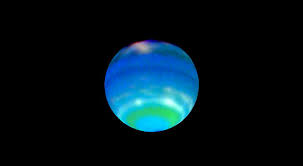 By
Sayler
How many rings circle Neptune?
2
6
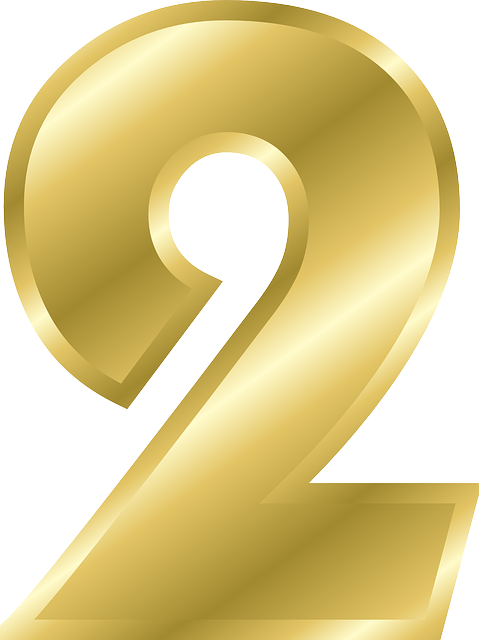 Oops, try again.
Good Work!
Is the sun far from Neptune?
Yes
no
Good try!  Try again.
Great Work!
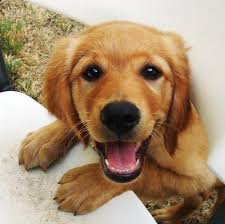 What color is Neptune?
blue
red
Please try again.
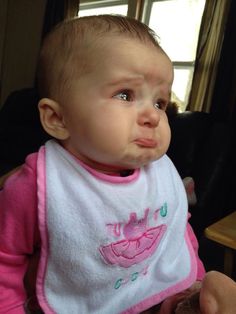 Good Job!
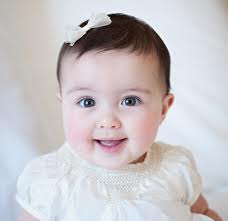 You’re a Neptune expert!